Cell/B.E.のSPE Isolationモードを用いたOSカーネル監視
永田　卓也　　光来　健一
九州工業大学　情報工学府
セキュリティプロキシによる監視

・SPEに定期的にハートビートを送る
　・PPEを中継するので通信を暗号化
　・応答の復号化に失敗した時は監視プログラムが
　　停止させられたと判断する
　　・監視対象をネットワークから遮断する
OS監視の必要性

・OSが改ざんされていない事を監視する必要がある
　・セキュリティソフトもOSの機能を使用している
・監視プログラムも改ざんされたOSの上か中で動く
　・VMを用いた解決策もあるが、オーバーヘッドが大きい
外部
ネットワーク
Security Proxy
SPE
PPE
Mailbox
対策ソフト
OS監視ソフト
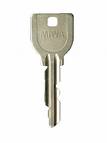 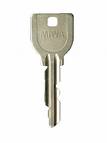 OS
暗号通信
ハードウェア
提案：SPE Observer

・Cell/B.E.のSPE上でＯＳの監視を行う
　　・OSの動くPPEとは別のコアで監視する
　　・SPE Isolationモードにより安全に動く
　　・監視プログラムの動作状態を外部から監視する
OSカーネルの監視

・カーネルの整合性をチェックする
　・オリジナルのカーネルと比較を行う
・SLBにエントリを追加
　・実効アドレスと仮想アドレスをマッピング
・MFCの状態を変更
　・SPEにカーネルメモリへのアクセスを許可する
・ダブルバッファリングによる高速化
　・DMA転送と整合性チェックのオーバーラップ







実験
Cell/B.E.
OS
監視
プログラム
Security
Proxy
PPE
SPE
SPE Isolation Modeによる保護

・実行前の監視プログラムの改ざん、情報漏洩を防ぐ
　・プログラムは暗号化されており、Secure Loaderだけが
　　復号化可能
・実行時の改ざんや情報漏洩を防ぐ
　・PPE等外部からSPEのLSにアクセスは禁止される
・実行後の情報漏洩を防ぐ
　・プログラム停止時にはLSの中身を削除
カーネル
M
F
C
S
P
E
監視
システム
チェック
PPE
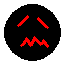 ×
SPE
？
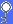 ・サイズ12MBのカーネルの整合性チェックにかか　
　る時間を測定
　・SPEの方がPPEよりも高速に処理できる
・異なるカーネルでは整合性チェックに失敗する事
　を確認した
復号化された
Program
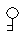 暗号化された
Program
Secure
Loader
ロード・チェック・復号化